Worship Christ as Lord of your life. And if someone asks about your hope as a believer, always be ready to explain it.
1 Peter 3:15
NEW LIVING TRANSLATION
What’s in the
SPAGHETTI SAUCE?
Ten  Doctrines
CHRISTIANS SHOULD KNOW
MANKIND
The study of the man
ANTHROPOLPGY
“Let us make human beings in our image, to be like us.”
Genesis 1:26
NEW LIVING TRANSLATION
“No one is righteous— not even one. No one is truly wise, no one is seeking God.”
Romans 3:10-11
NEW LIVING TRANSLATION
This means that anyone who belongs to Christ has become a new person. The old life is gone; a new life has begun!
1 Corinthians 5:17
NEW LIVING TRANSLATION
You made all the delicate, inner parts of my body and knit me together in my mother’s womb. Thank you for making me so wonderfully complex! Your workmanship is marvelous—how well I know it. You watched me as I was being formed in utter seclusion, as I was woven together in the dark of the womb. You saw me before I was born.  Every day of my life was recorded in your book. Every moment was laid out. before a single day had passed.
Psalm 139:13-16
NEW LIVING TRANSLATION
This explains why a man leaves his father and mother and is joined to his wife, and the two are united into one.
Genesis 2:24
NEW LIVING TRANSLATION
“…abstain from sexual relations. But because there is so much sexual immorality, each man should have his own wife, and each woman should have her own husband. The husband should fulfill his wife’s sexual needs, and the wife should fulfill her husband’s needs.
1 Corinthians 7:1-3
NEW LIVING TRANSLATION
ANGELS AND DEMONS
The study of   Angels and  Demons
ANGELOLOGY
Then there was war in heaven. Michael and his angels fought against the dragon and his angels. And the dragon lost the battle, and he and his angels were forced out of heaven. This great dragon—the ancient serpent called the devil, or Satan, the one deceiving the whole world—was thrown down to the earth with all his angels.
Revelation 12:7-9
NEW LIVING TRANSLATION
Michael – archangelGabriel –archangel
Apollyon – demon of the bottomless pitLucifer - Satan, Beelzeubub
Revelation 12:7-9
NEW LIVING TRANSLATION
angels are only servants—spirits sent to care for people who will inherit salvation.
Hebrews 1:4
NEW LIVING TRANSLATION
The
CHURCH
The study of the  Church
ECCLESIOLOGY
You are the Messiah, the Son of the living God….Jesus replied….“upon this rock I will build my church, and all the powers of hell will not conquer it.”
Matthew 16:16-18
NEW LIVING TRANSLATION
“Go and make disciples of all the nations, baptizing them in the name of the Father and the Son and the Holy Spirit.  Teach these new disciples to obey all the commands I have given you. And be sure of this: I am with you always, even to the end of the age.”
Matthew 28:19-20
NEW LIVING TRANSLATION
Glorify God by Making Disciples
W.I.F.E.S.
Revelation 12:7-9
NEW LIVING TRANSLATION
WorshipInstructionFellowshipEvangelismServing
Revelation 12:7-9
NEW LIVING TRANSLATION
https://www.youtube.com/watch?v=L6TGxKvSqH8
The
END TIMES
The study of the Last  Things
ESCHATOLOGY
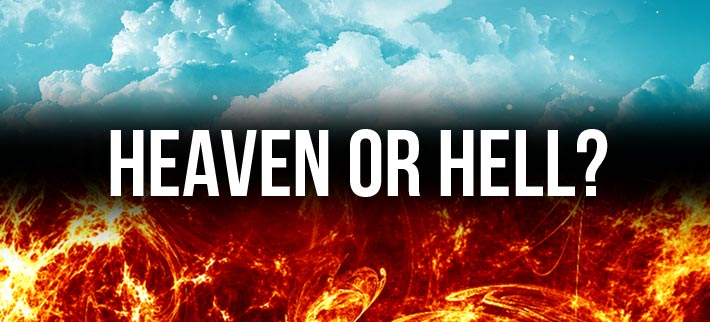 Then he will say to those on his left, ‘Depart from me, you cursed, into the eternal fire prepared for the devil and his angels.
Matthew 25:41
ENGLISH STANDARD VERSION
“Don’t let your hearts be troubled. Trust in God, and trust also in me. There is more than enough room in my Father’s home. If this were not so, would I have told you that I am going to prepare a place for you?  When everything is ready, I will come and get you, so that you will always be with me where I am.”
John 14:1-3
NEW LIVING TRANSLATION
For the Lord himself will come down from heaven with a commanding shout, with the voice of the archangel, and with the trumpet call of God. First, the believers who have died will rise from their graves. Then, together with them, we who are still alive and remain on the earth will be caught up in the clouds to meet the Lord in the air. Then we will be with the Lord forever. So encourage each other with these words.
1  Thessalonians 4: 16-18
NEW LIVING TRANSLATION
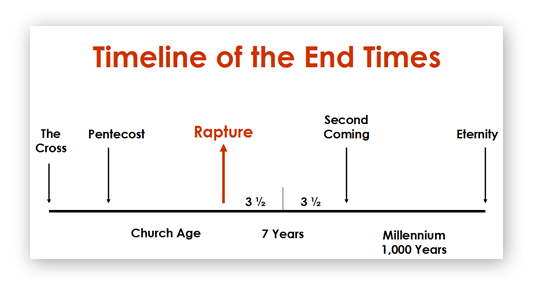 The
HOLY SPIRIT
The study of the  Holy  Spirit
PNEUMATOLOGY
But when the Father sends the Advocate as my representative—that is, the Holy Spirit—he will teach you everything and will remind you of everything 
I have told you.
John 14:26
NEW LIVING TRANSLATION
Holy Spirit produces this kind of fruit in our lives: 
love, joy, peace, patience, kindness, goodness, faithfulness, gentleness, and self-control.
Galatians 5:22-23
NEW LIVING TRANSLATION
Don’t be drunk with wine, because that will ruin your life. Instead, be filled with the Holy Spirit
Ephesians 5:18
NEW LIVING TRANSLATION
Desire a life that will please Jesus
Desire a life that will please Jesus2. Surrender your life totally to Jesus
Desire a life that will please Jesus2. Surrender your life totally to Jesus3. Confess known sins and make it right
Desire a life that will please Jesus2. Surrender your life totally to Jesus3. Confess known sins and make it right4. Ask the Holy Spirit to fill you every day